Introduction to the FPSLREB’s  E-Docs Portal
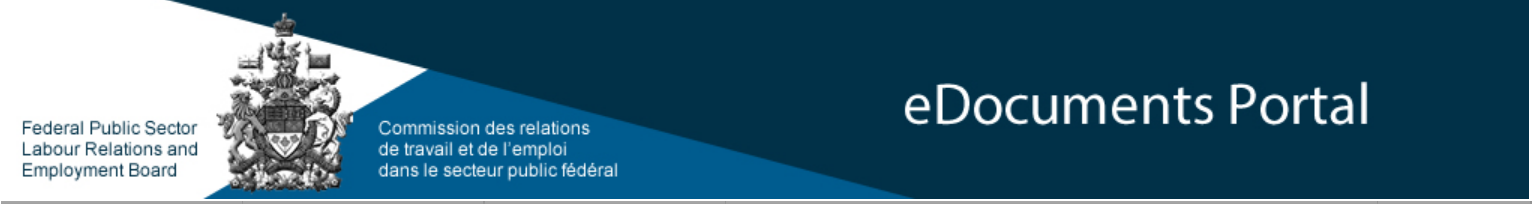 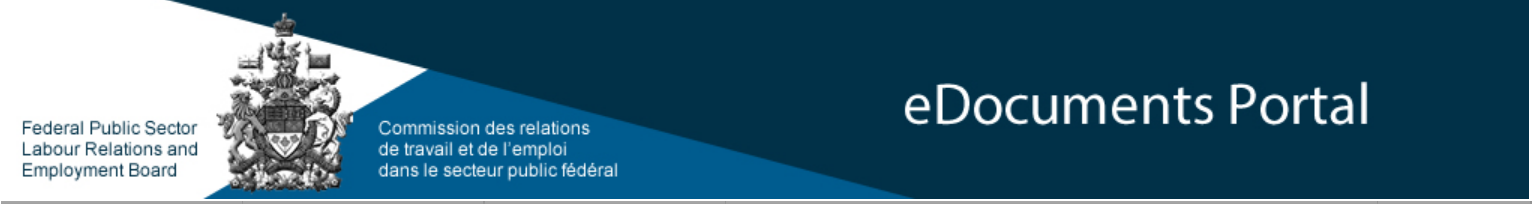 As part of the modernization of its information management processes, the Federal Public Sector Labour Relations and Employment Board (FPSLREB) has developed an eDocs Portal to facilitate the exchange of information for its processes. 


The eDocs Portal allows you to share large documents without having to split them into multiple submissions and to share electronic documents in real time during a hearing.
Introduction to the FPSLREB’s e-docs portal
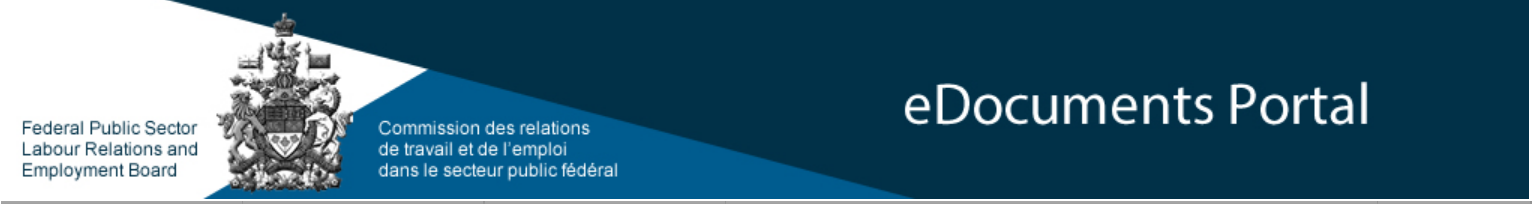 REGISTER TO THE e-Docs Portal

To register, click on the link below and select your language of choice: 

https://edocsportal-portaildoc.fpslreb-crtespf.gc.ca/
e-docs portal

Registration process
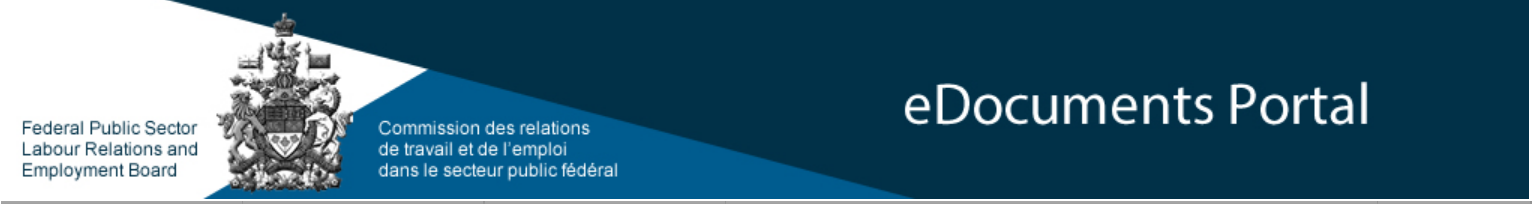 REGISTER TO THE e-Docs Portal (continued)

LOGIN PAGE
Once at the Login Page, click on Register
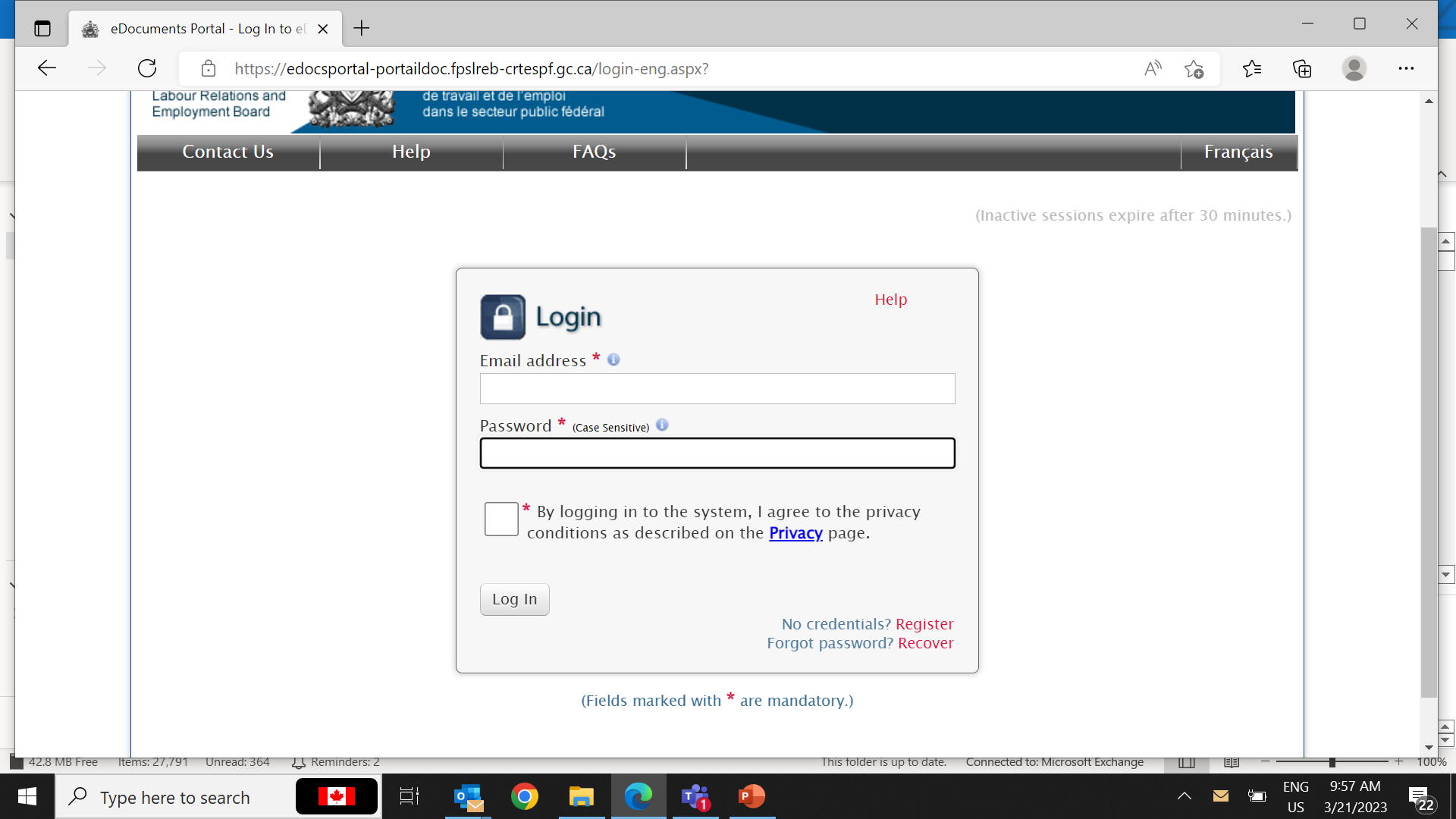 e-docs portal

Registration process
Note: The registration process is done only once. If you are already registered, go to slide 9.
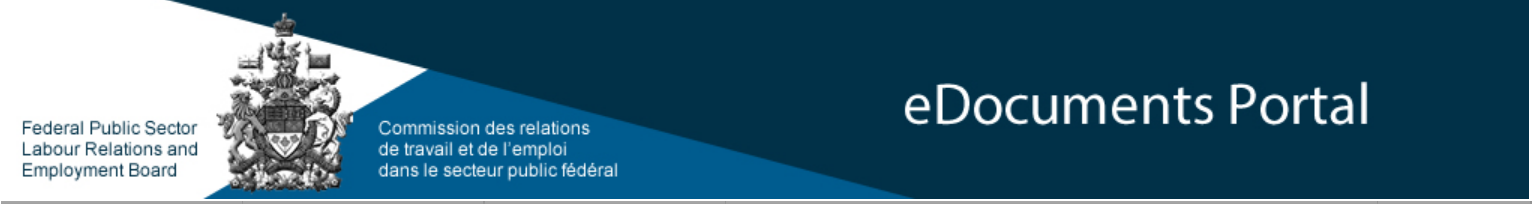 REGISTER TO THE e-Docs Portal (continued)

Complete the mandatory fields marked by red asterisks.
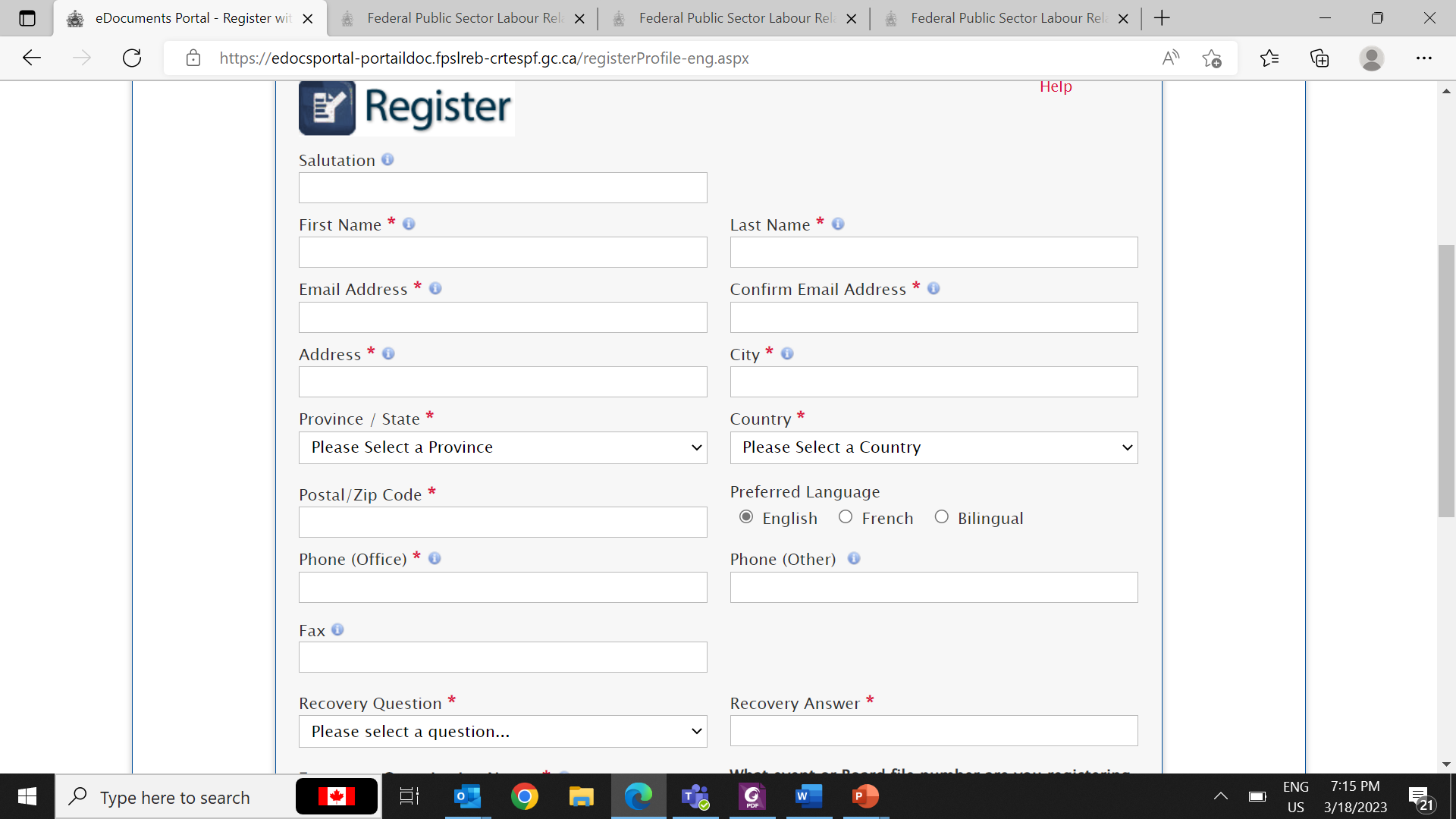 e-docs portal

Registration Process
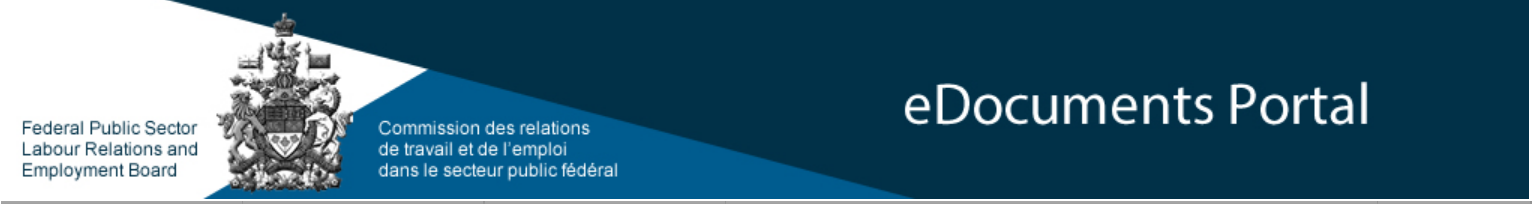 REGISTER TO THE e-Docs Portal (continued) 
Complete the mandatory fields marked by red asterisks.
Click on Register once all the information is completed.
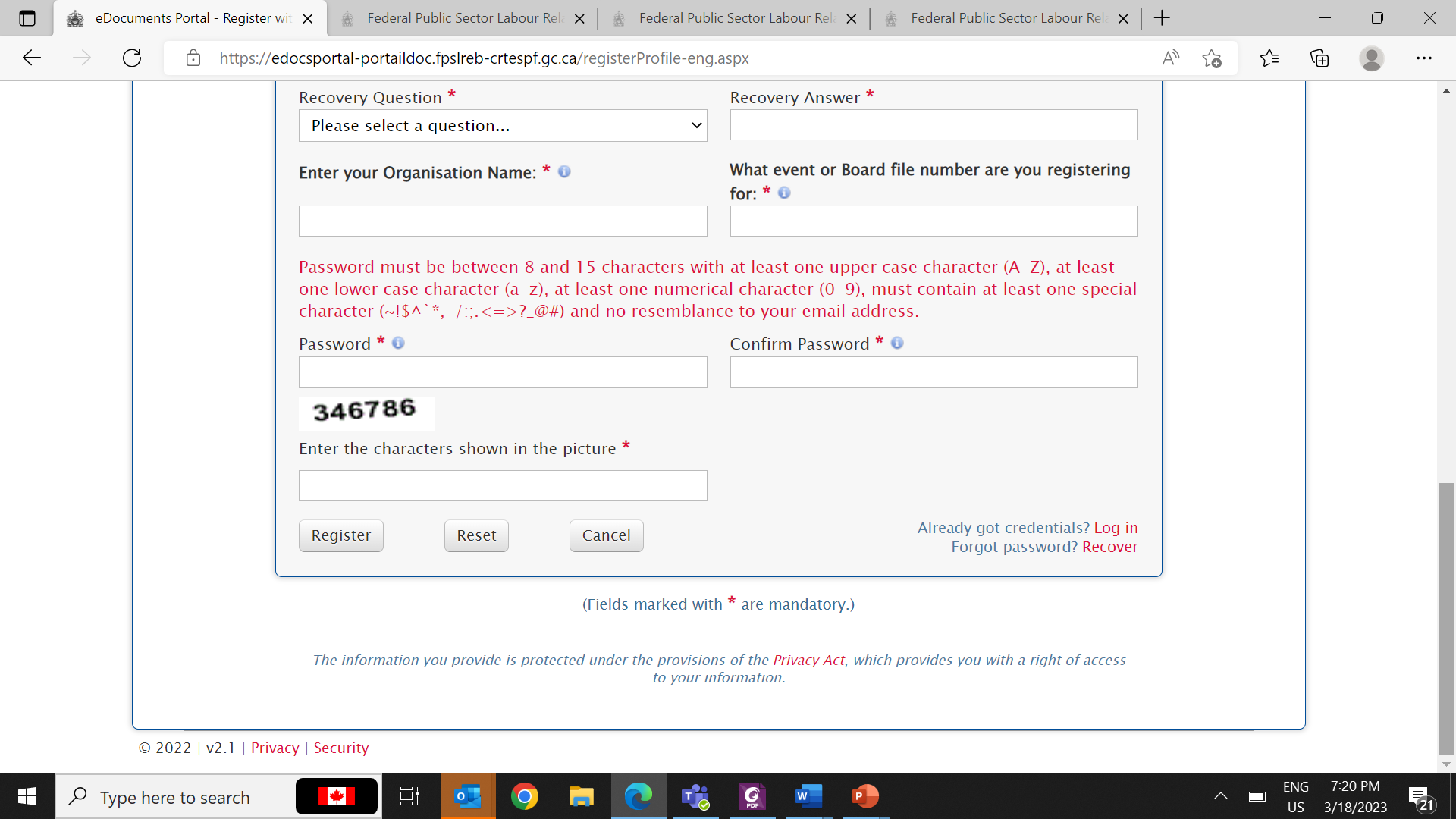 e-docs portal 

Registration process
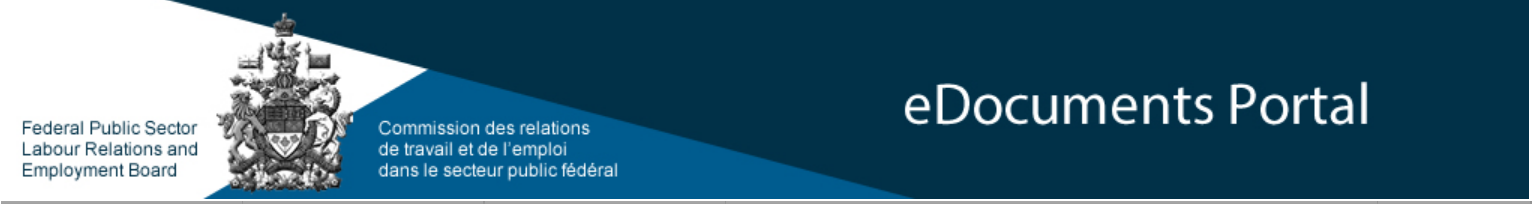 REGISTER TO THE e-Docs Portal (continued)
CONFIRMATION PAGE
A confirmation page informing you that the registration request in being processed will be displayed and an e-mail will be sent to you.
e-docs portal

Registration process
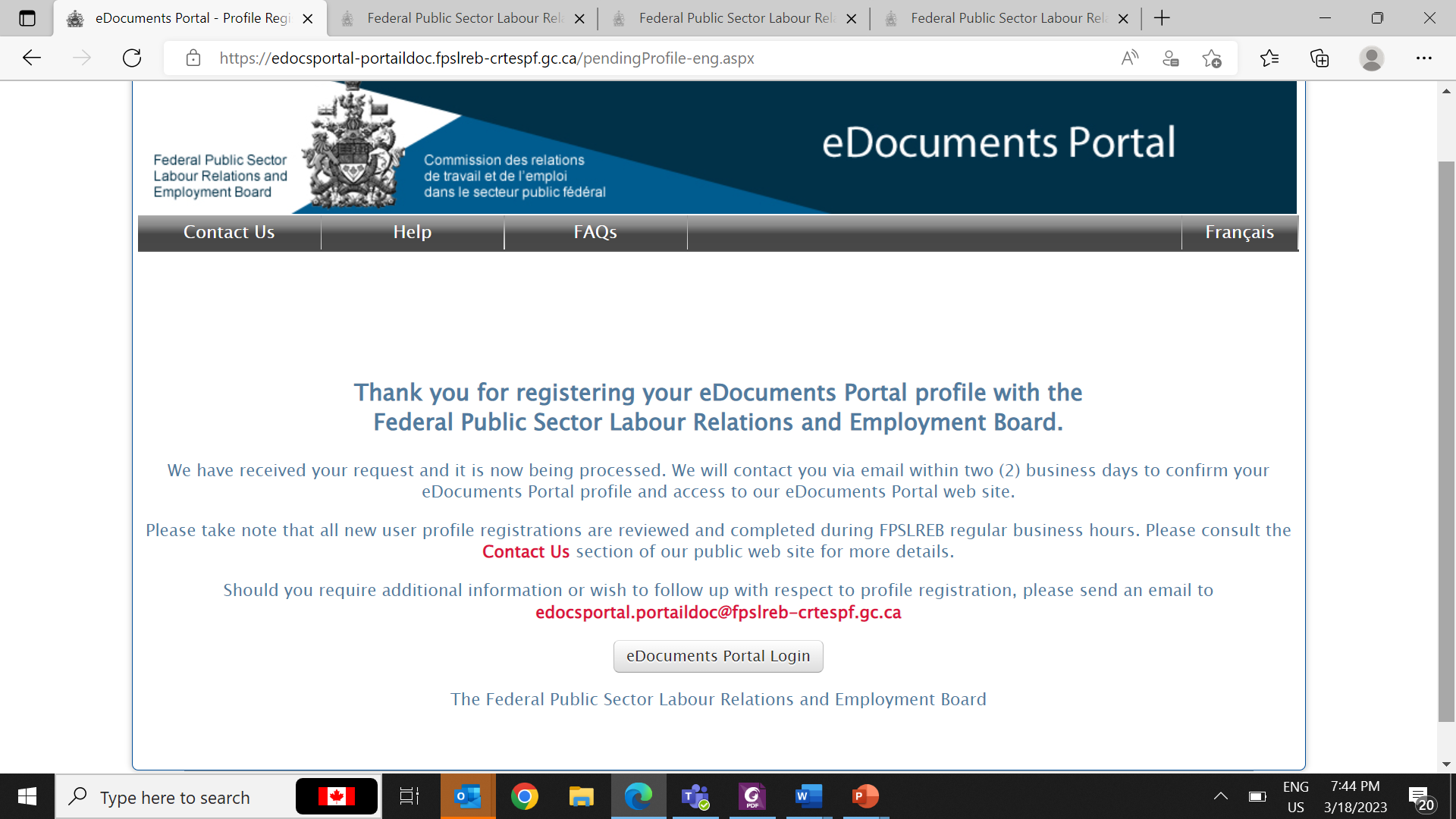 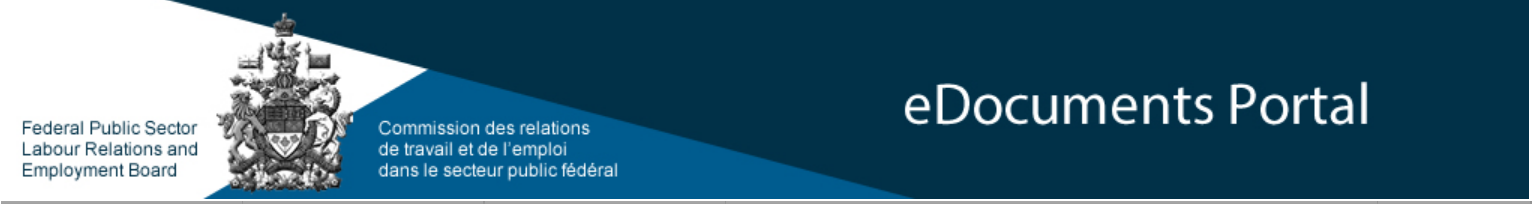 REGISTER TO THE e-Docs Portal (continued)
CONFIRMATION  EMAIL
Once your registration is processed, you will be notified by e-mail (see below), and you will have full access to the e-Documents Portal.
You can now login and begin uploading documents.
e-docs portal

Registration process
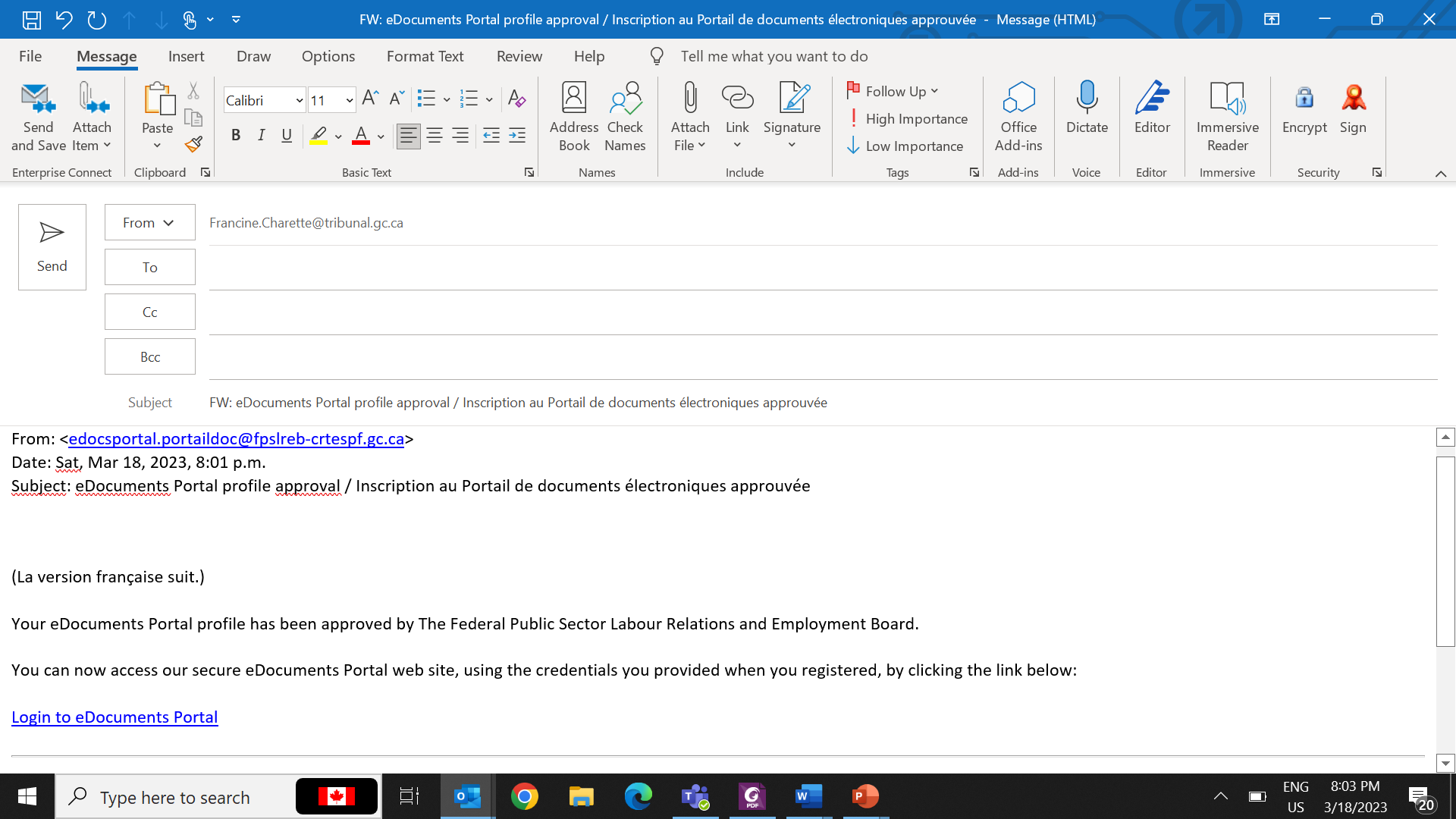 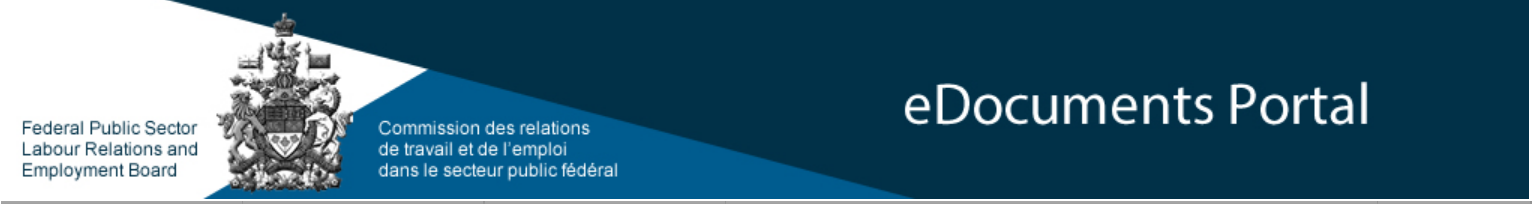 How to upload Documents
You can submit documents by clicking the “UPLOAD documents” button on the eDocuments Portal home page.
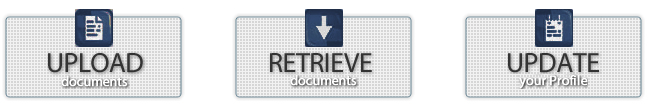 e-docs portal

Document upload
Note:
Support can be provided during regular business hours, Monday to Friday from 8:00 a.m. to 4:00 p.m. (Eastern Time) except statutory holidays. You can contact us at edocsportal.portaildoc@fpslreb-crtespf.gc.ca 
Documents received will only be processed during regular business hours, Monday to Friday from 8:00 a.m. to 4:00 p.m. (Eastern Time) except statutory holidays.
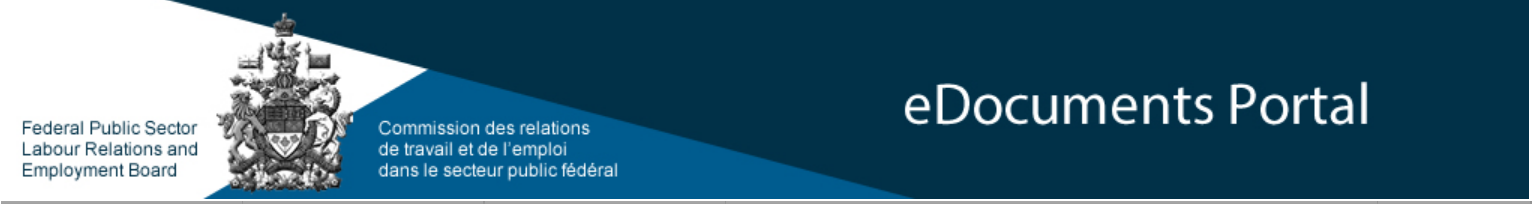 How to upload Documents (continued)

Select the Event for which you wish to upload documents.
e-docs portal 

Document upload
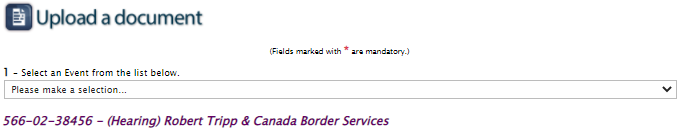 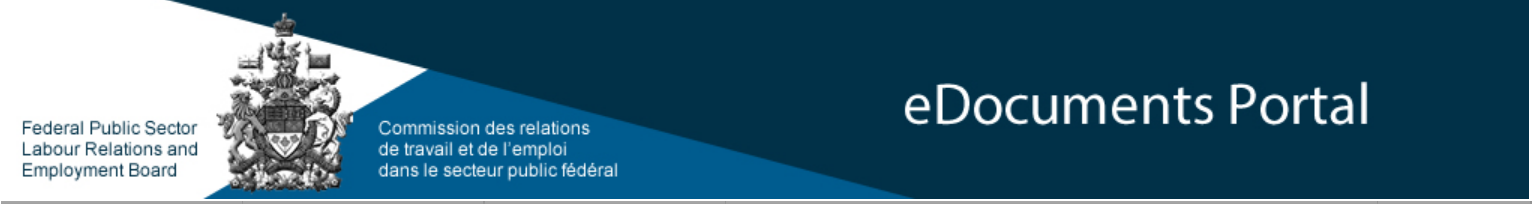 How to UPLOAD Documents (continued)

 Click on Choose File to browse through the files you wish to submit -  select your files one at a time. 
Select the appropriate Document Type from the drop down menu
Click on Attach.
e-docs portal 

Document upload
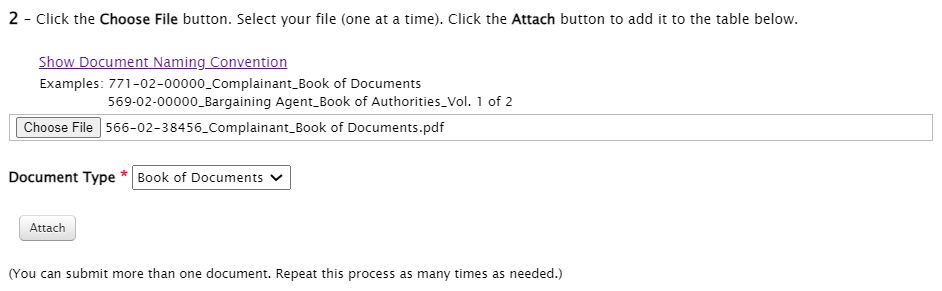 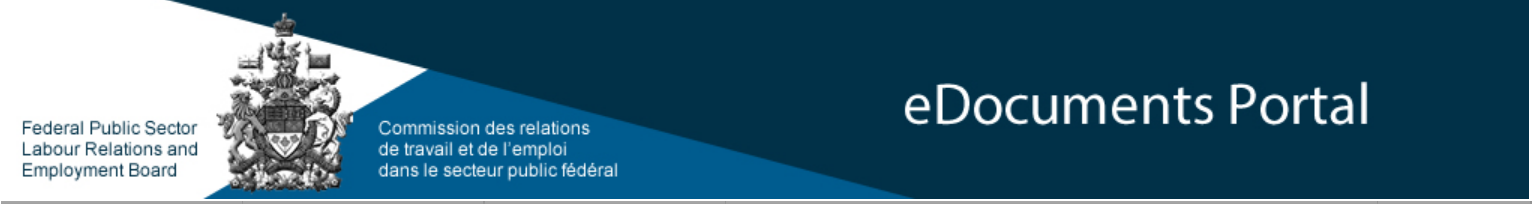 How to UPLOAD Documents (continued)

Review the list of your documents. 
You can remove unwanted documents by “deselecting” the “Selection” check box located to the right of the document.
e-docs portal

Document upload
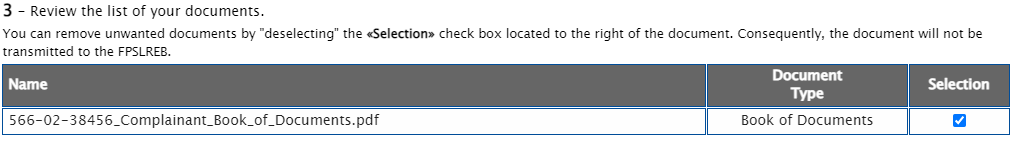 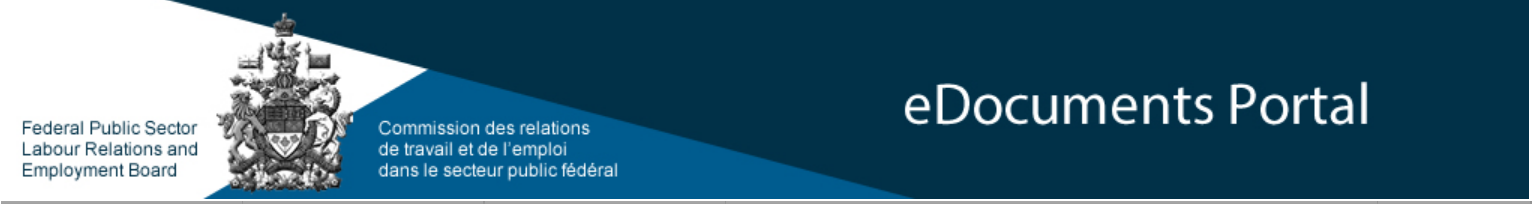 HOW TO UPLOAD DOCUMENTS (continued)

A content box is provided to enter a message, should you deem it necessary. 

Entering a message is optional.
e-docs portal

Document upload
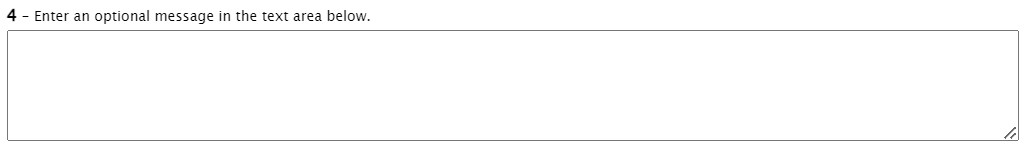 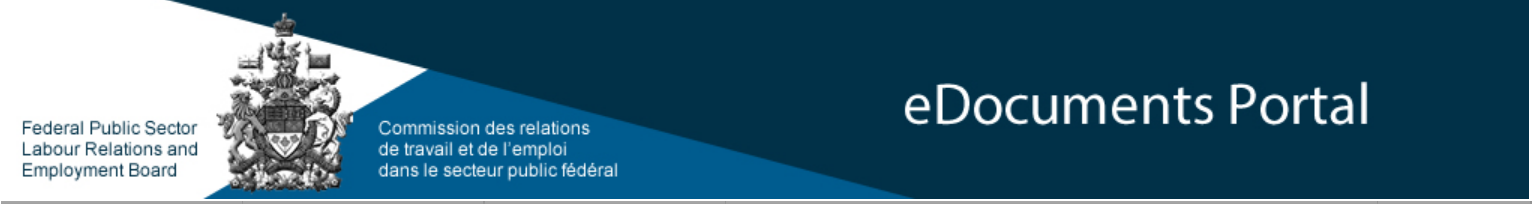 How to UPLOAD Documents (continued)
Check the box confirming that you have read the Terms of use. 
Click Upload to upload your document(s) to the e-Docs Portal.
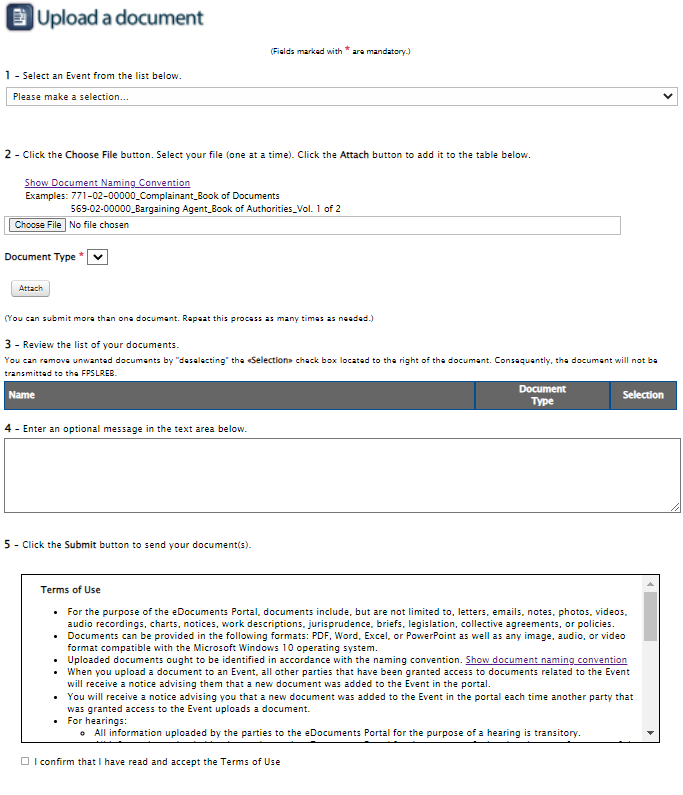 e-docs portal

Document upload
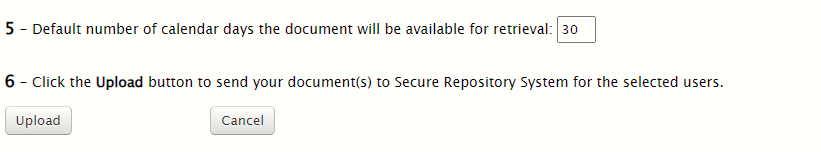 Note: If you click the “Cancel” button on the “Upload a Document” page, all information entered on this page will be erased and you will return to your eDocuments Portal main page.
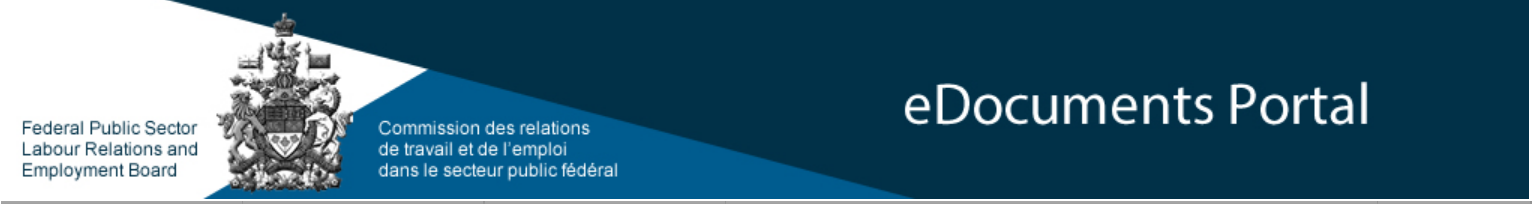 How to UPLOAD Documents (continued)
CONFIRMATION PAGE
Once your document(s) are uploaded, a confirmation page listing the uploaded documents will be displayed, along with the date and time of your submission.
e-docs portal

Document upload
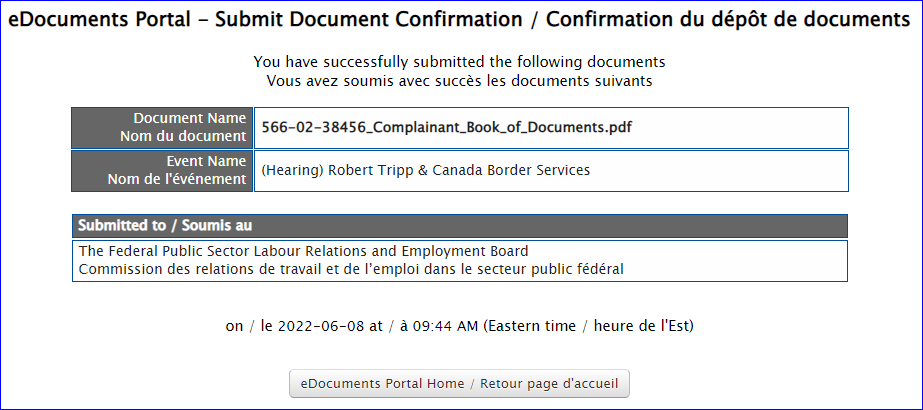 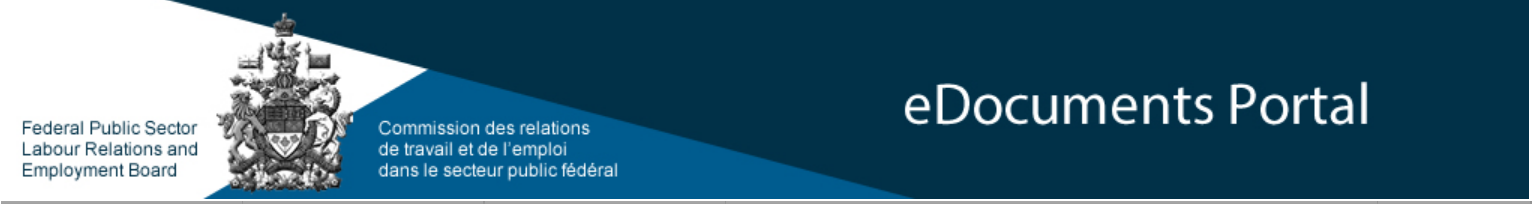 How to UPLOAD Documents (continued)
CONFIRMATION email
A confirmation email will be sent to you once the documents have been received.
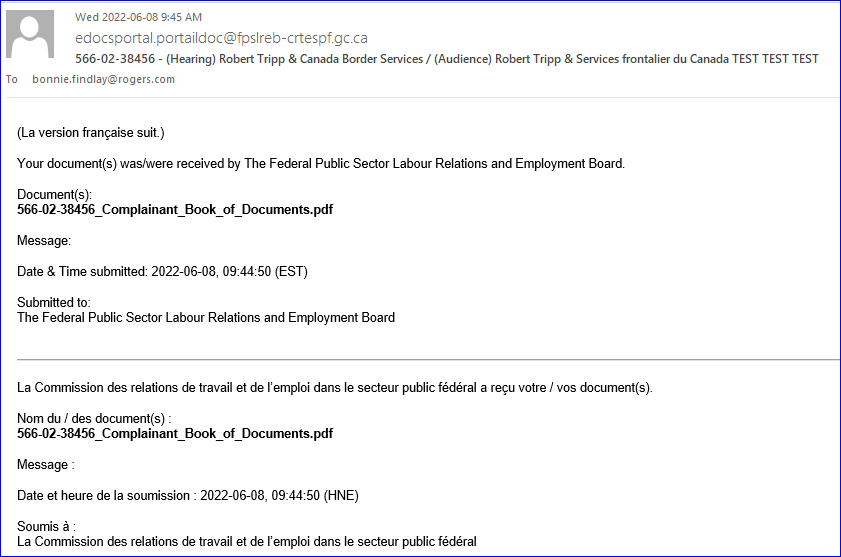 e-docs portal 

Document upload
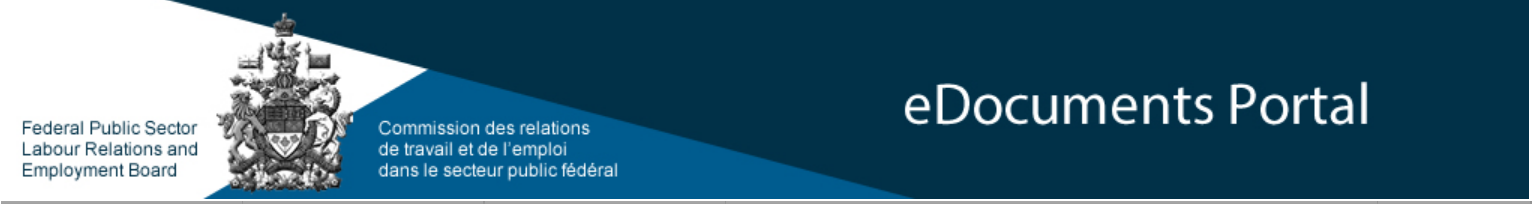 How to Retrieve Documents
RETRIEVE documents 
This function allows registered users to retrieve documents submitted by the parties of an event in which they are participating.
 Only users who have an approved registered profile and have been associated to a specific event can retrieve documents.
e-docs portal

How to retrieve a document
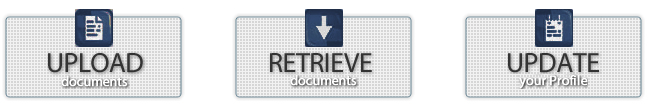 Access rights are assigned to users on an event-by-event basis
Note: The list that will appear on the screen contains all the documents for all events. However, you will only have access to the documents associated with your event.
[Speaker Notes: Je ne comprends pas ta note dans le bas de la diapo]
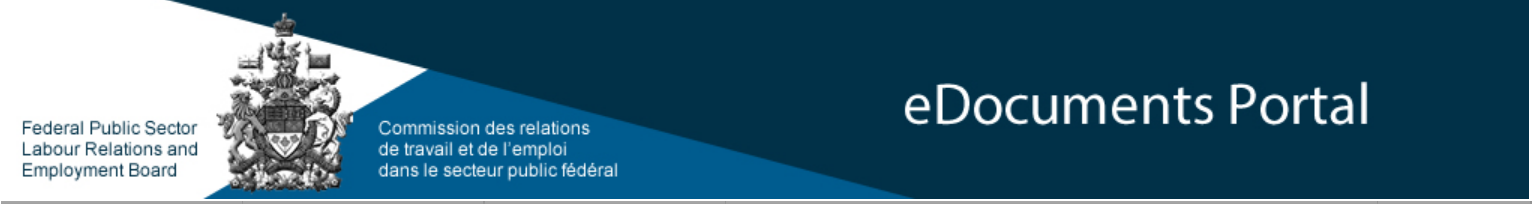 How to Retrieve Documents (continued)

An email notification is sent whenever a document is available for retrieval (see below).
e-docs portal

How to retrieve a document
From: <edocsportal.portaildoc@fpslreb-crtespf.gc.ca>Date: Sun, Mar 19, 2023, 12:44 p.m.Subject: 12345 - (Hearing) UAT Testing / (Audience) Test UAT
(La version française suit.) 

 Federal Public Sector Labour Relations and Employment Board has made available the following documents in the eDocuments Portal:

Document(s): 
Doc1.docx (Book of Documents)

Date & Time published: 2023-03-19, 12:44:17 (EST)

Message: 
Connect to the eDocuments Portal system to retrieve the documents.
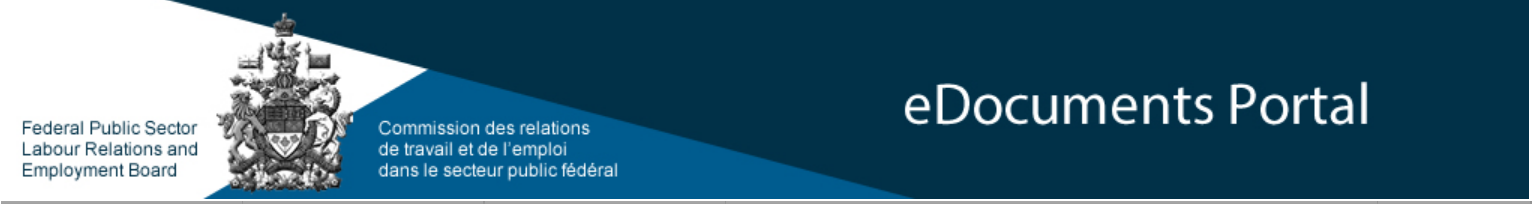 How to Retrieve Documents (continued)
Click on RETRIEVE documents to retrieve documents.
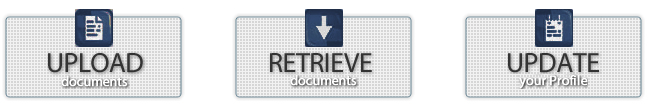 e-docs portal

How to retrieve a document
Select the Event for which you wish to retrieve documents
Select the document(s) to retrieve.
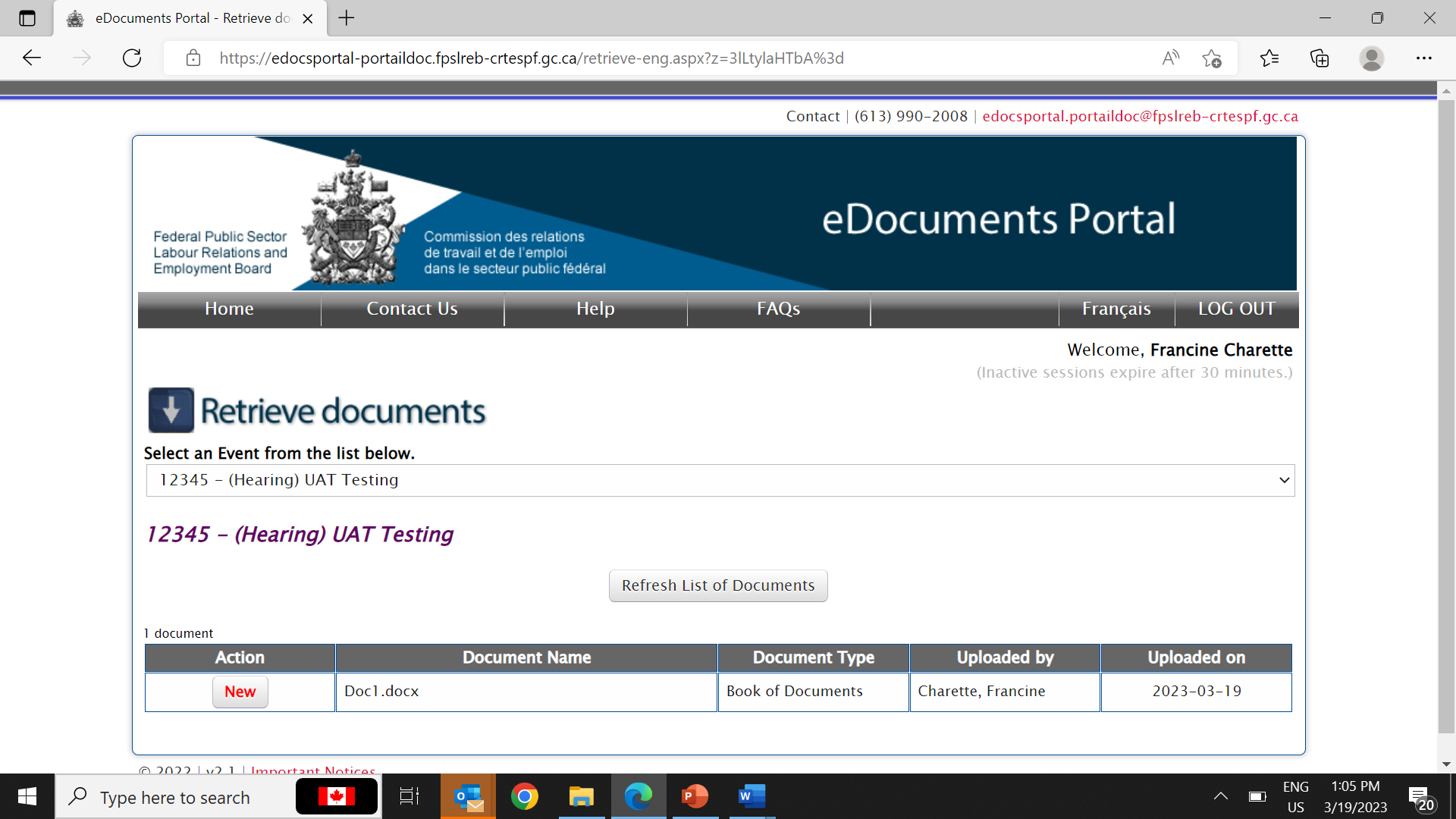 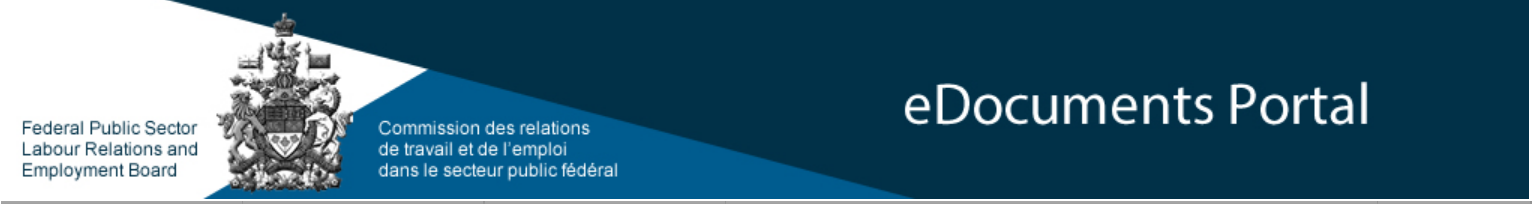 How to Retrieve Documents (continued)
How to view documents
To view a document the first time, click the “New” button located on the left side of the document name.
e-docs portal

How to retrieve a document
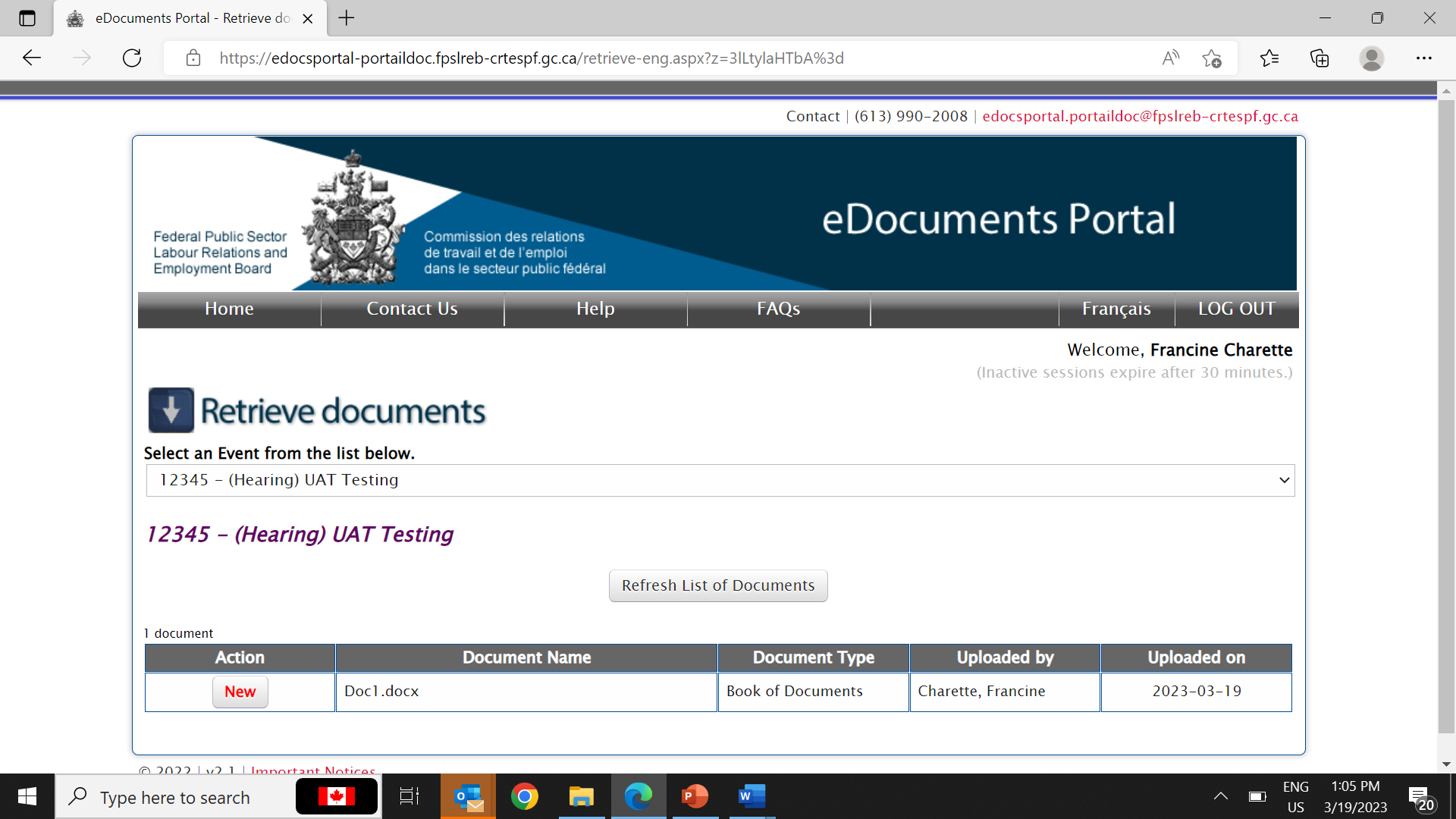 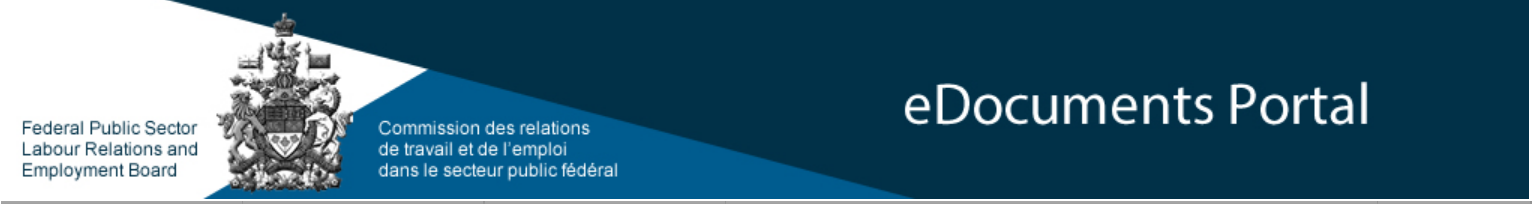 How to View Documents (continued)
The document will appear either on the top right corner or on the bottom left-hand side of your computer screen, depending on which system you are using.  Click on the document to open it.
e-docs portal

How to retrieve a document
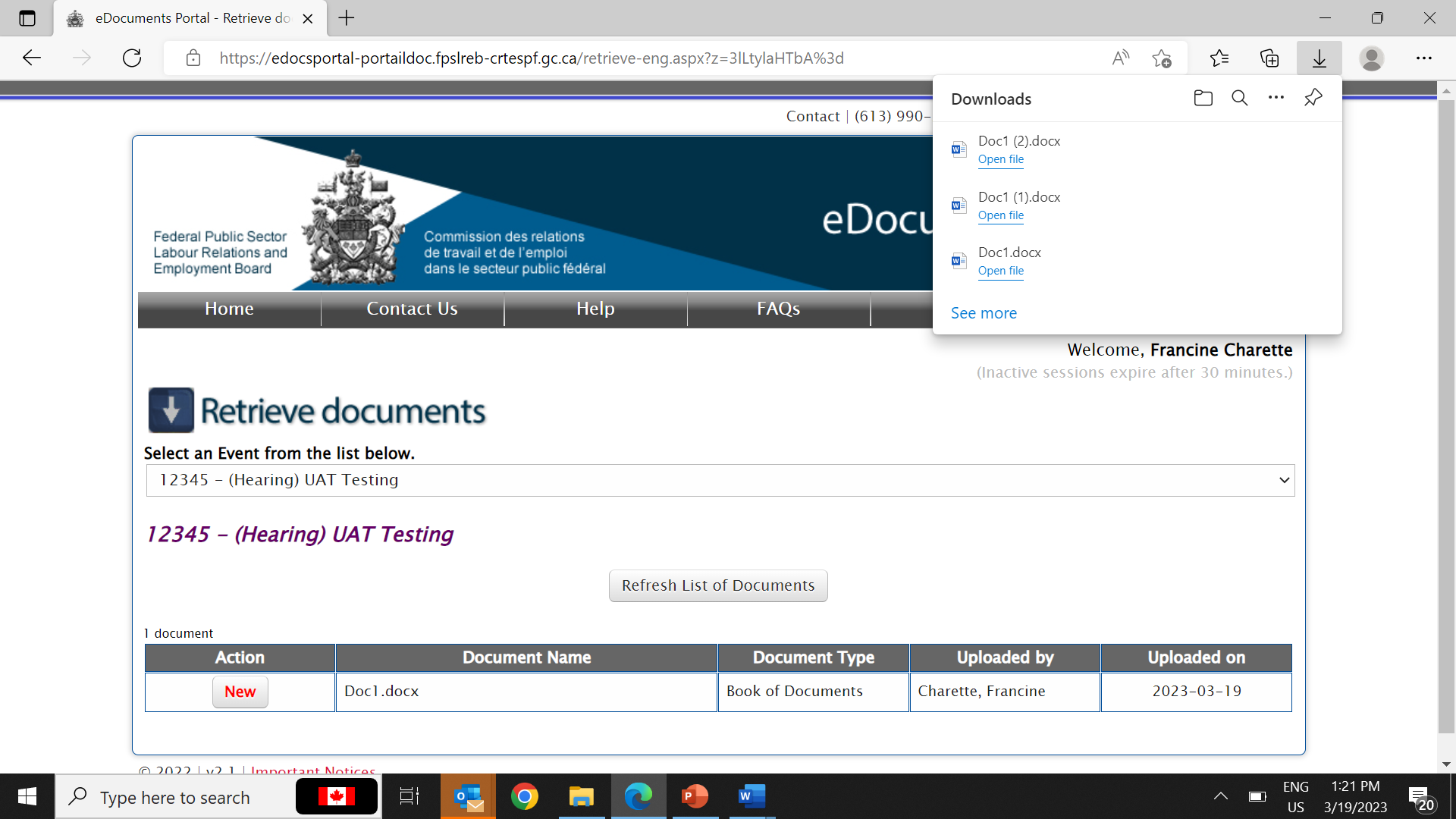 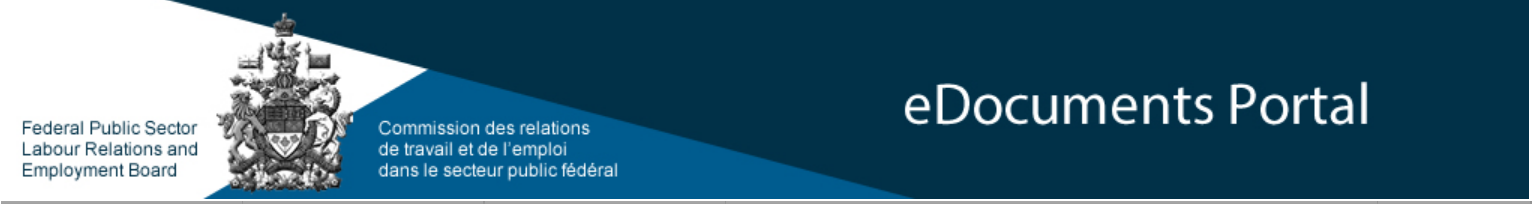 How to Retrieve Documents (continued)
How to RETRIEVE PREVIOULSY OPENED Documents
Click the Retrieved button located on the left side of the document name. 
Refer to the “New” steps on the previous slide to view and download the document.
e-docs portal

How to retrieve a document
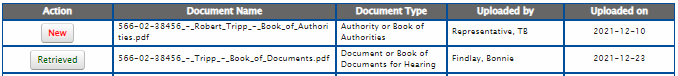 For troubleshooting, please contact us at
 edocsportal.portaildoc@fpslreb-crtespf.gc.ca
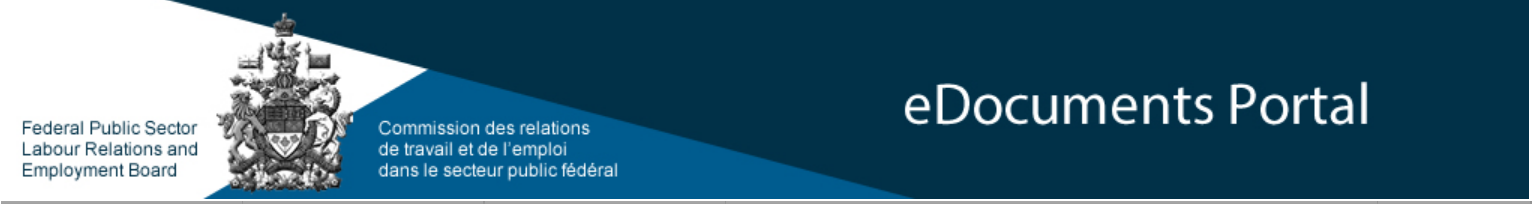 END OF PRESENTATION
e-docs portal

Contact us
For troubleshooting, please contact us at
edocsportal.portaildoc@fpslreb-crtespf.gc.ca